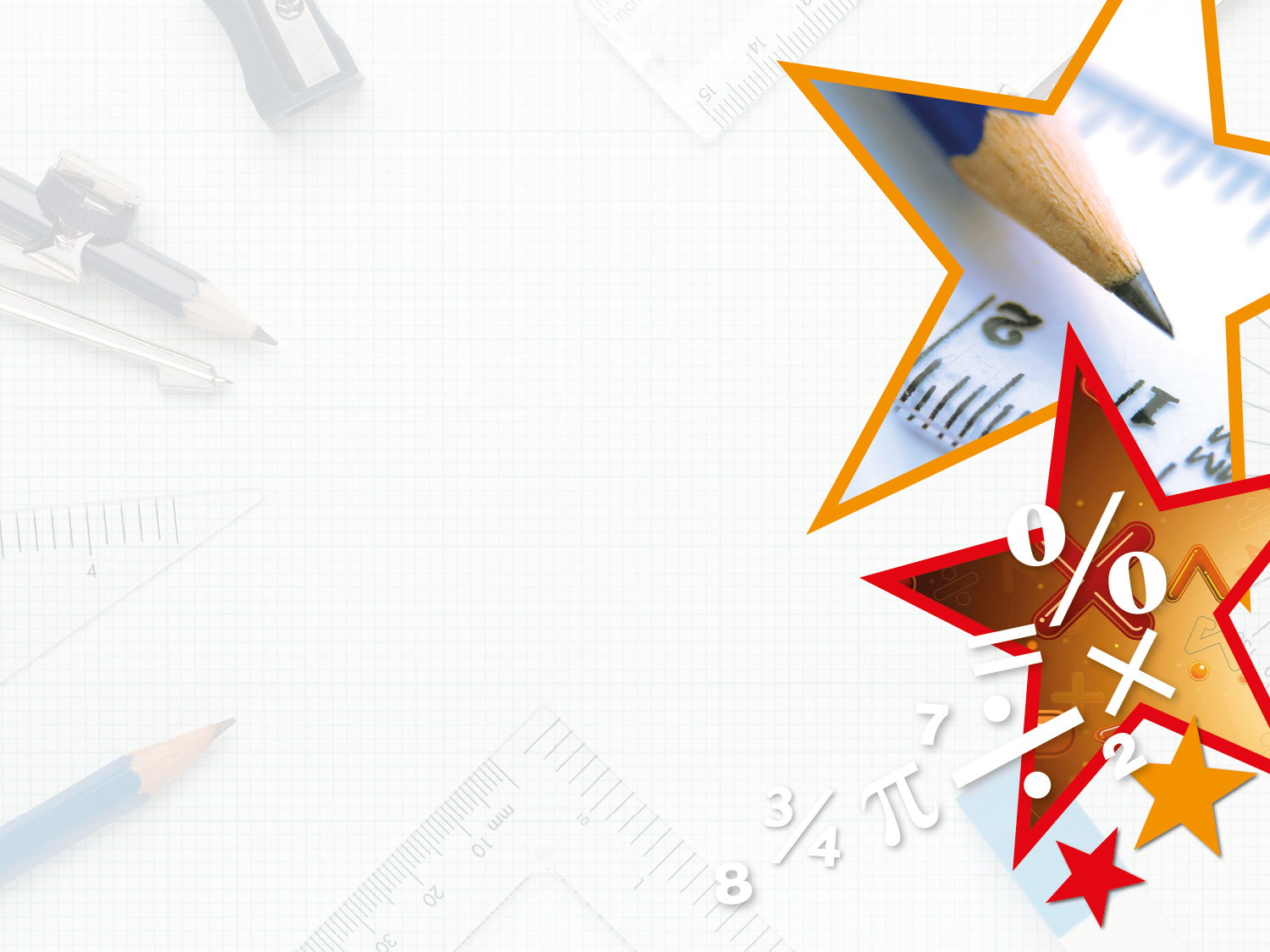 Year 3/4 – Spring Block 4 – Fractions and Decimals
Step 10

03/04.20
Year 4: to recognise and write the hundredths as decimals
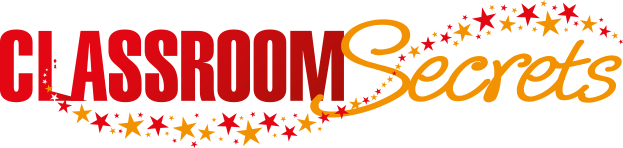 © Classroom Secrets Limited 2019
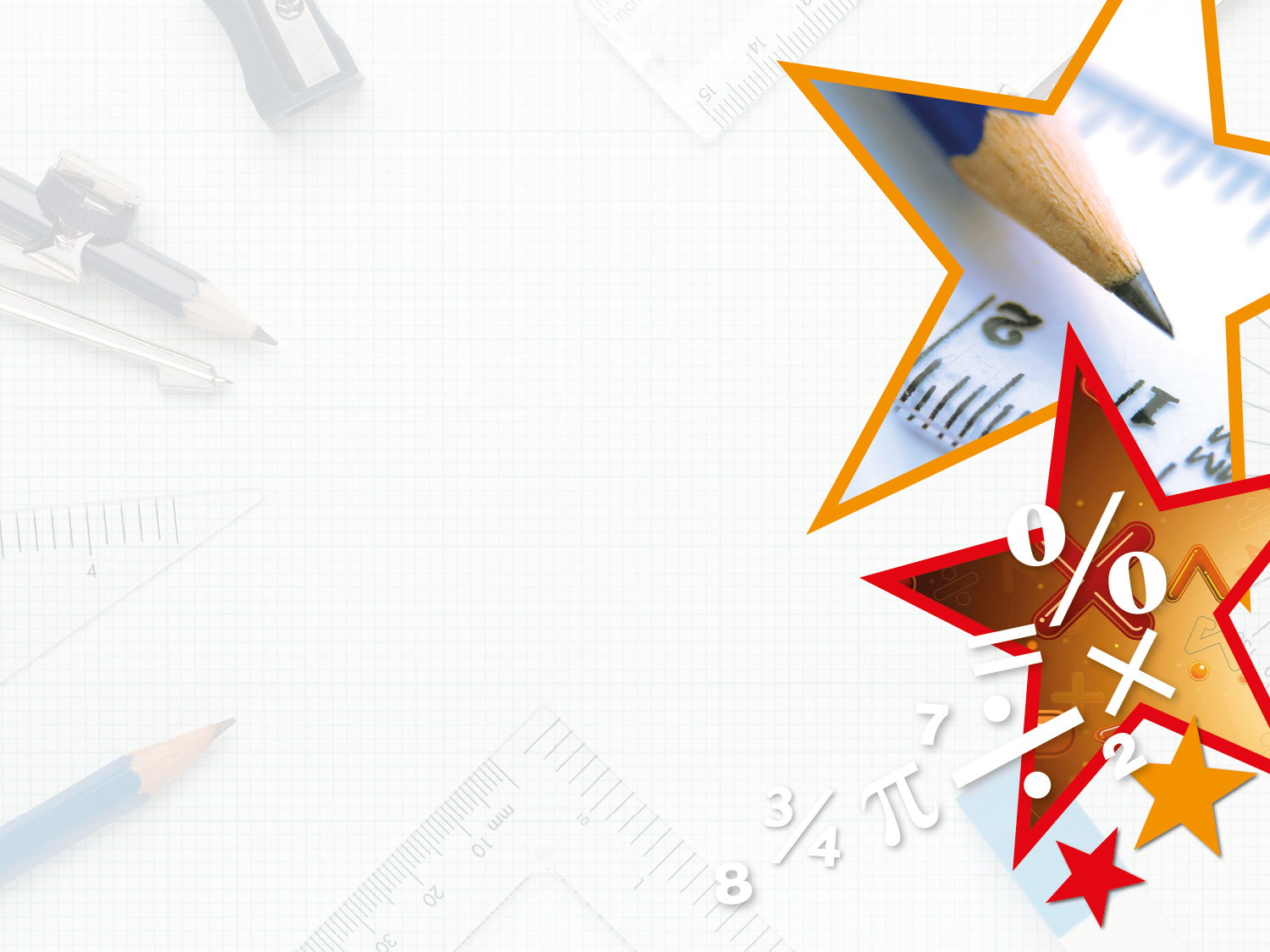 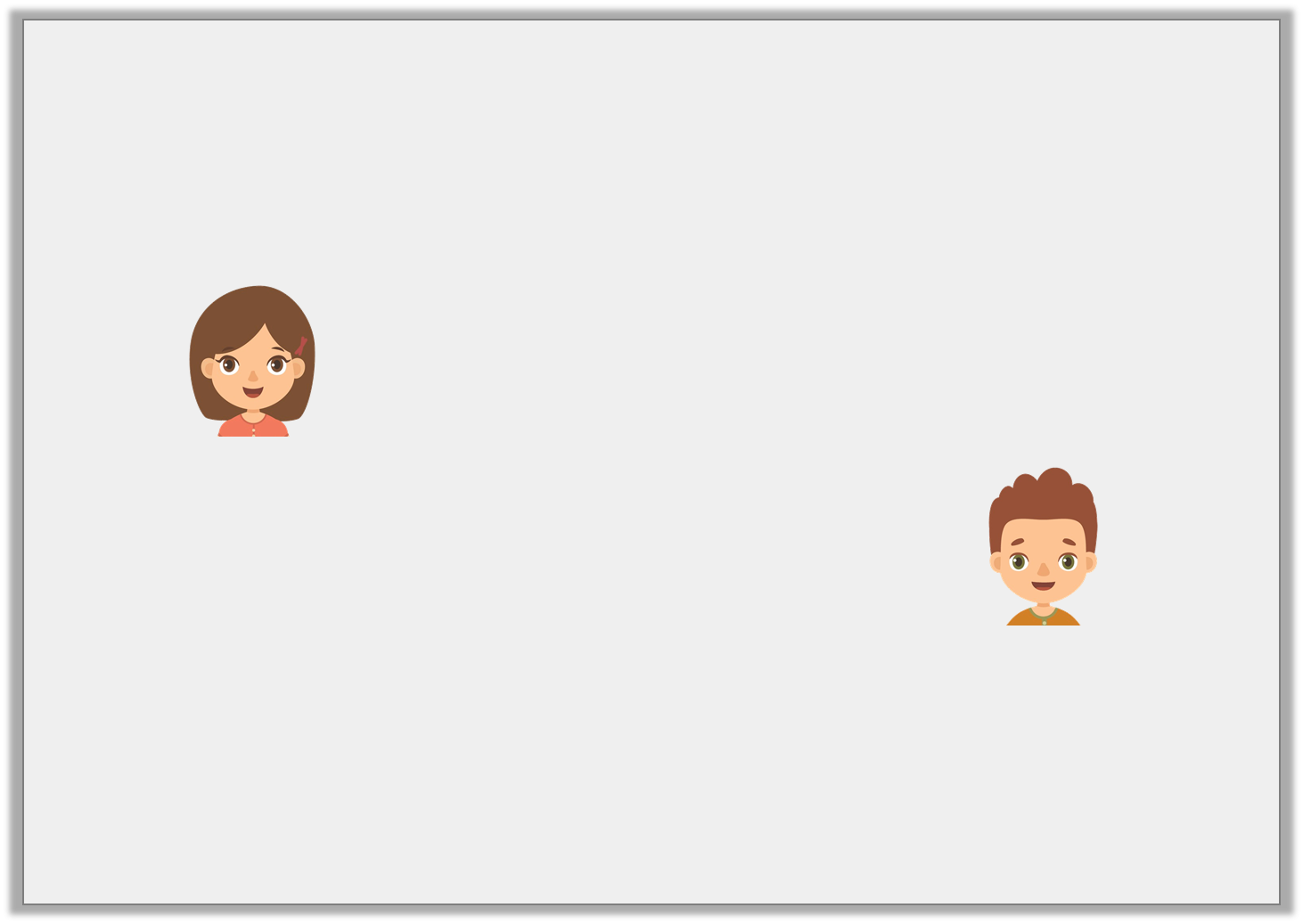 Reasoning 1

Who is correct? 













Explain your answer.
This decimal is correct as it shows 50 hundredths.
Helen
This decimal is correct because it shows 5 hundredths.
Carl
Y4
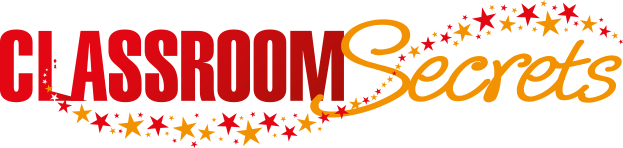 © Classroom Secrets Limited 2019
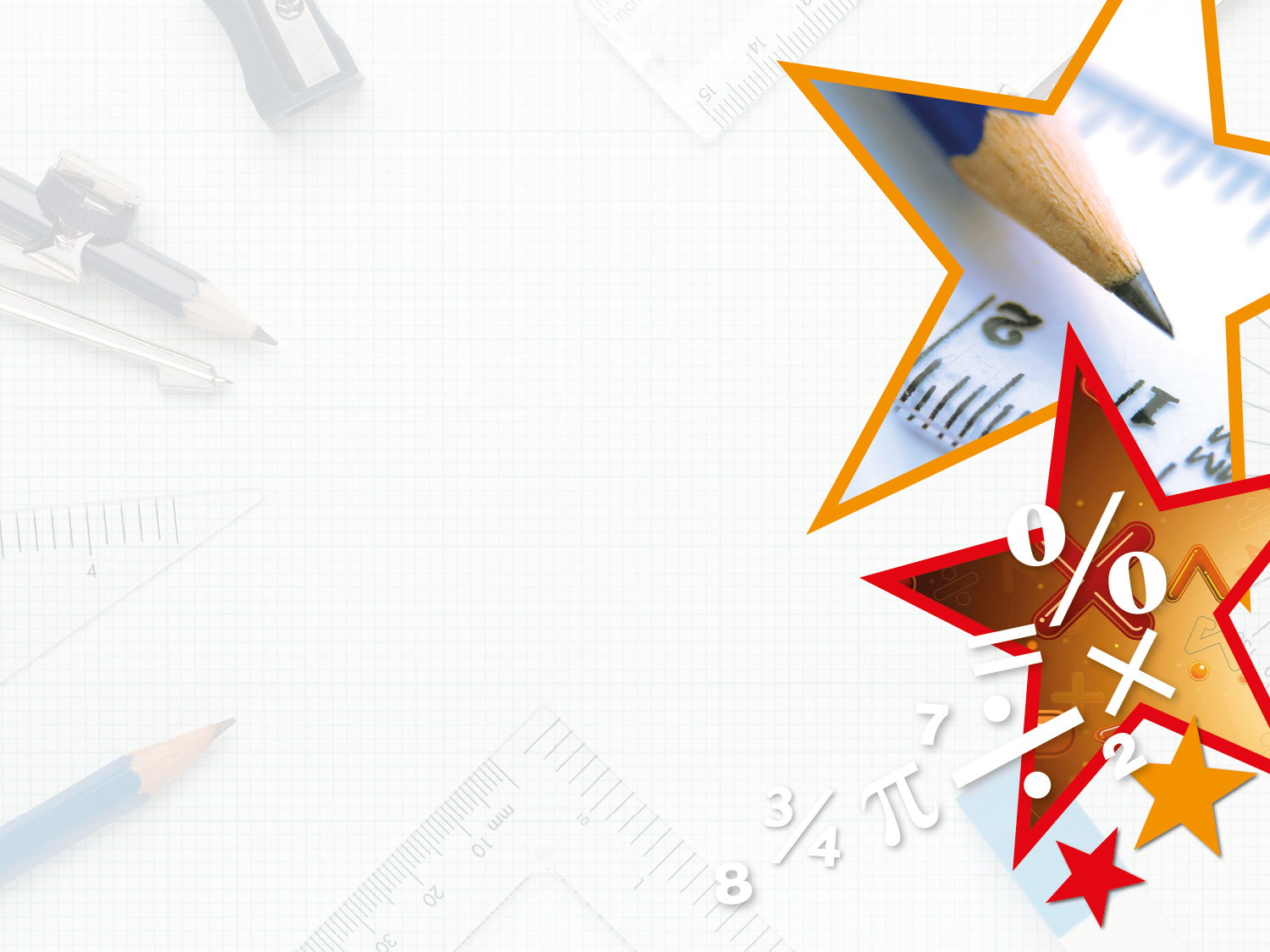 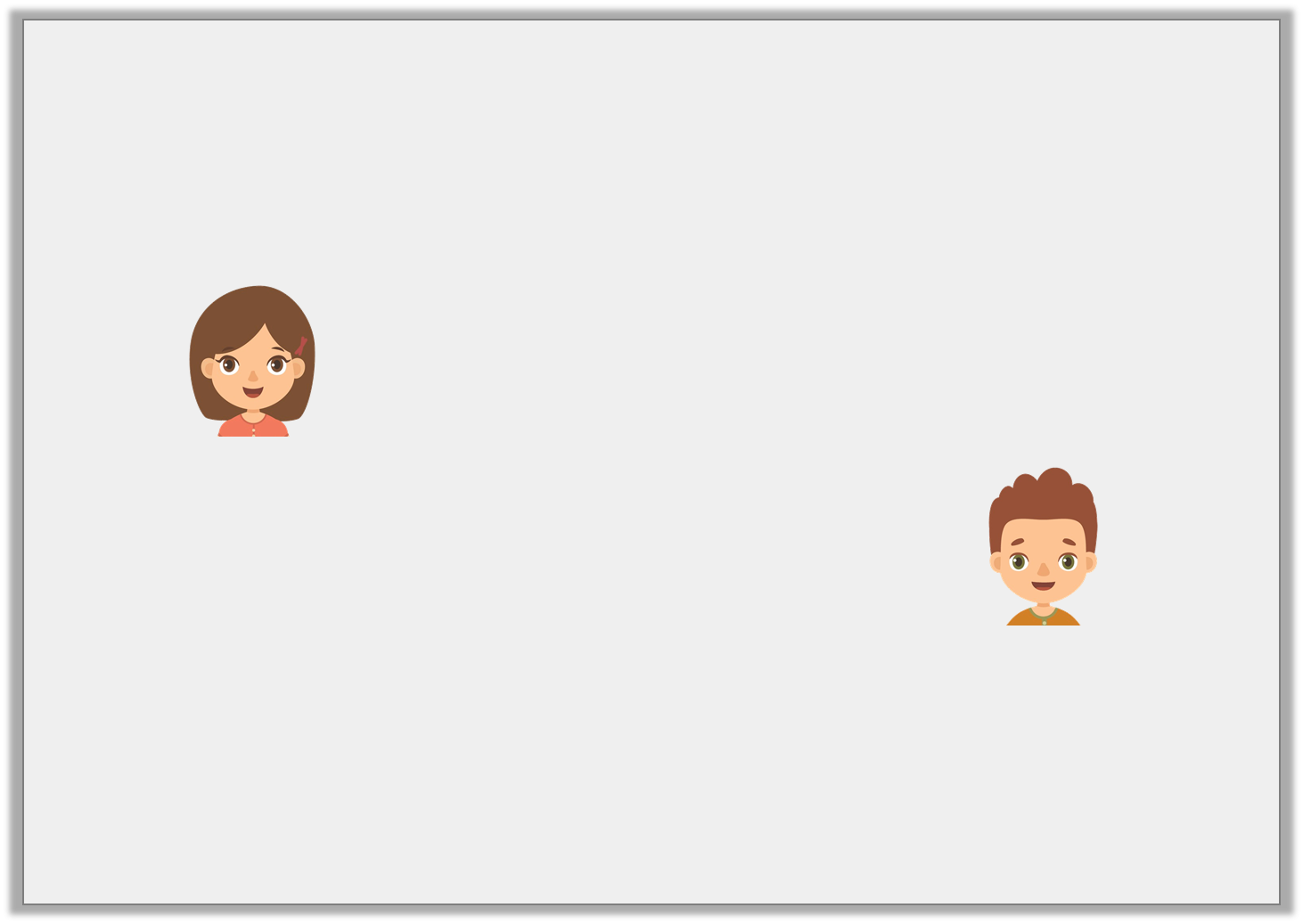 Reasoning 1

Who is correct? 













Explain your answer.

Carl is correct because...
This decimal is correct as it shows 50 hundredths.
Helen
This decimal is correct because it shows 5 hundredths.
Carl
Y4
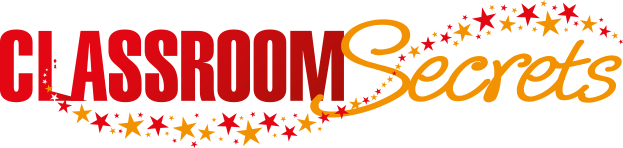 © Classroom Secrets Limited 2019
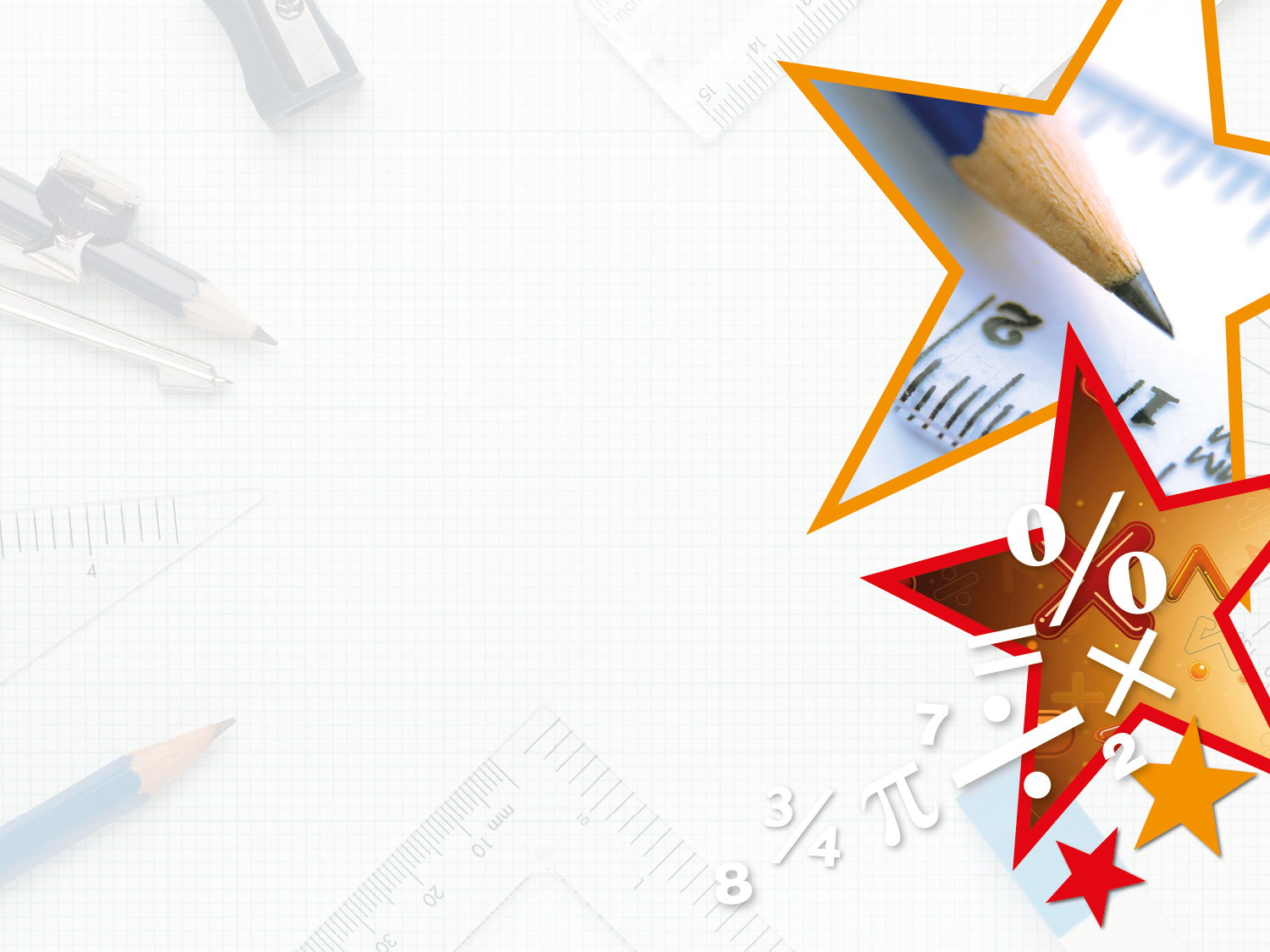 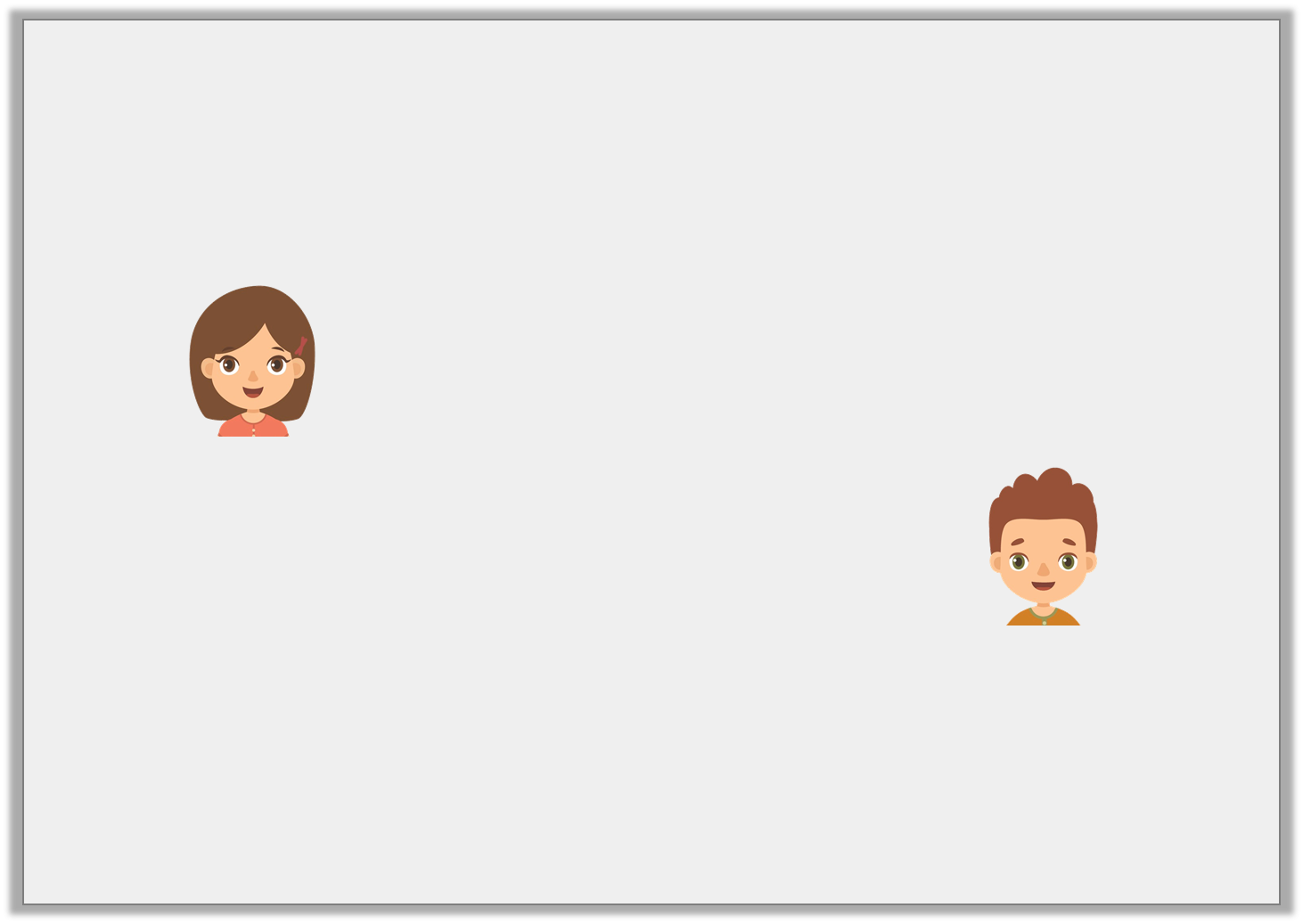 Reasoning 1

Who is correct? 













Explain your answer.

Carl is correct because the decimal has 5 hundredths and zero tenths. 50 hundredths would be 0.5 as a decimal.
This decimal is correct as it shows 50 hundredths.
Helen
This decimal is correct because it shows 5 hundredths.
Carl
Y4
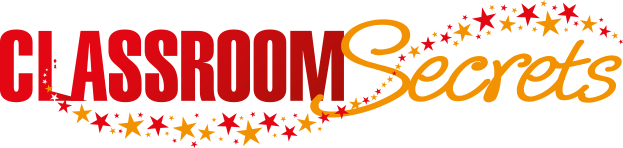 © Classroom Secrets Limited 2019
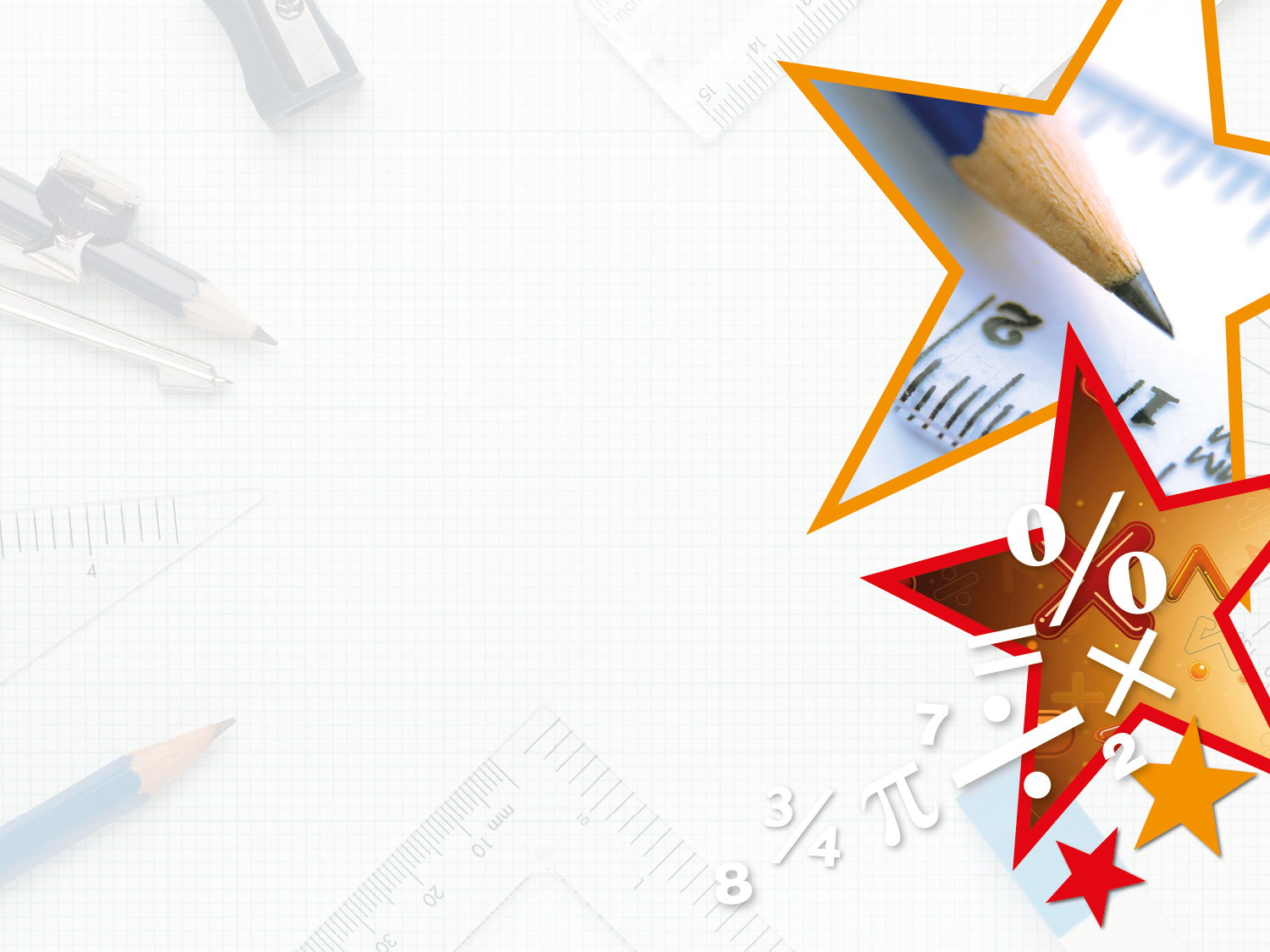 Problem Solving 1

Use the digit cards to make three decimals less than one. 











Write the equivalent fraction for each decimal you create.
4
6
0
0
Y4
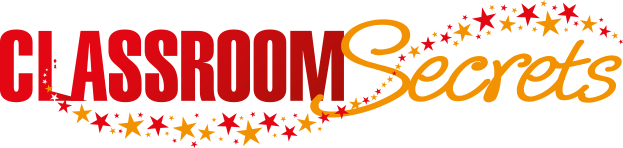 © Classroom Secrets Limited 2019
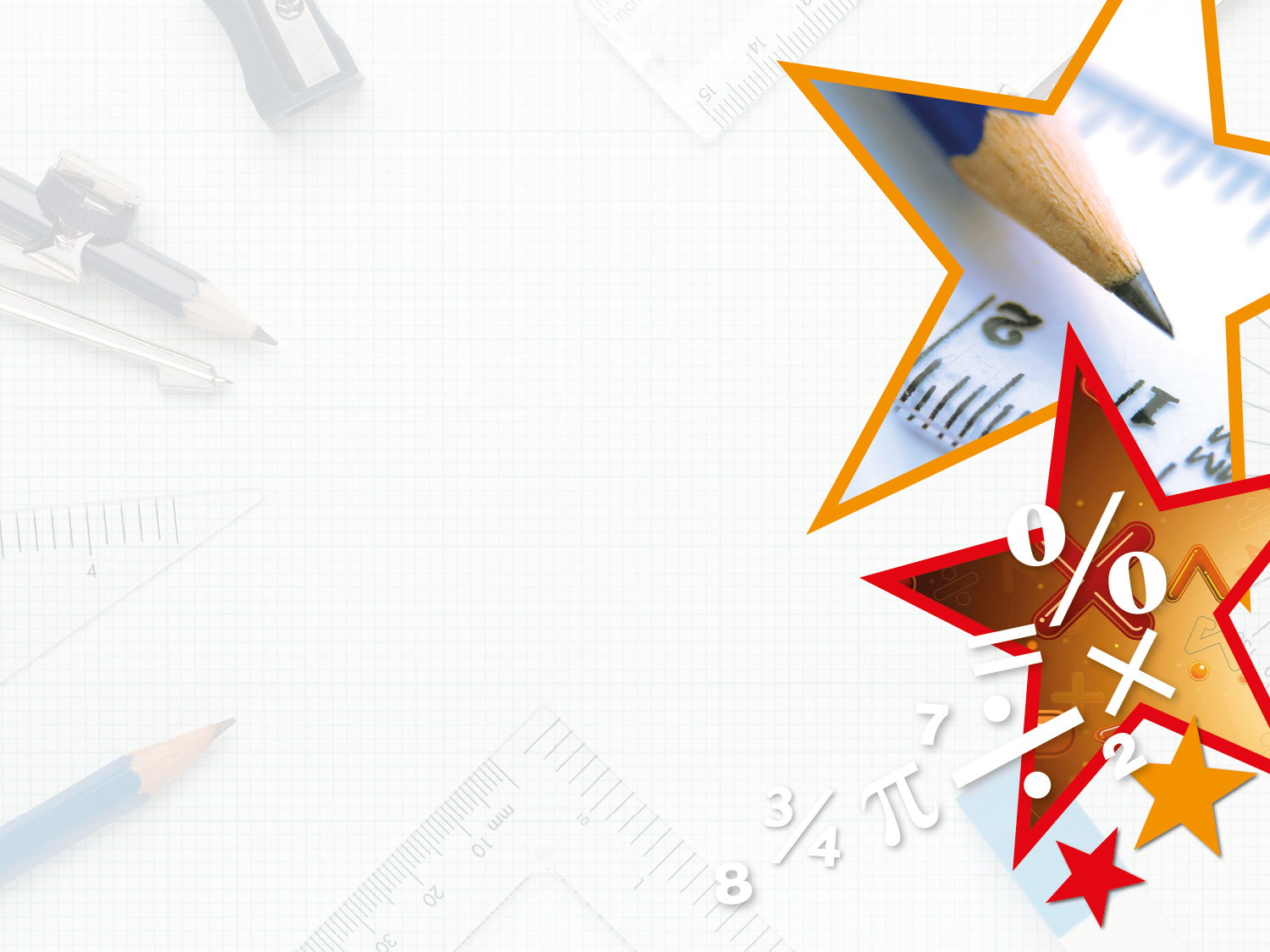 Problem Solving 1

Use the digit cards to make three decimals less than one. 











Write the equivalent fraction for each decimal you create.

Various answers, for example: 0.06 =
0.64 =        , 0.40 =
4
6
0
0
Y4
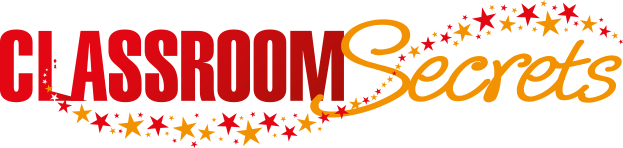 © Classroom Secrets Limited 2019
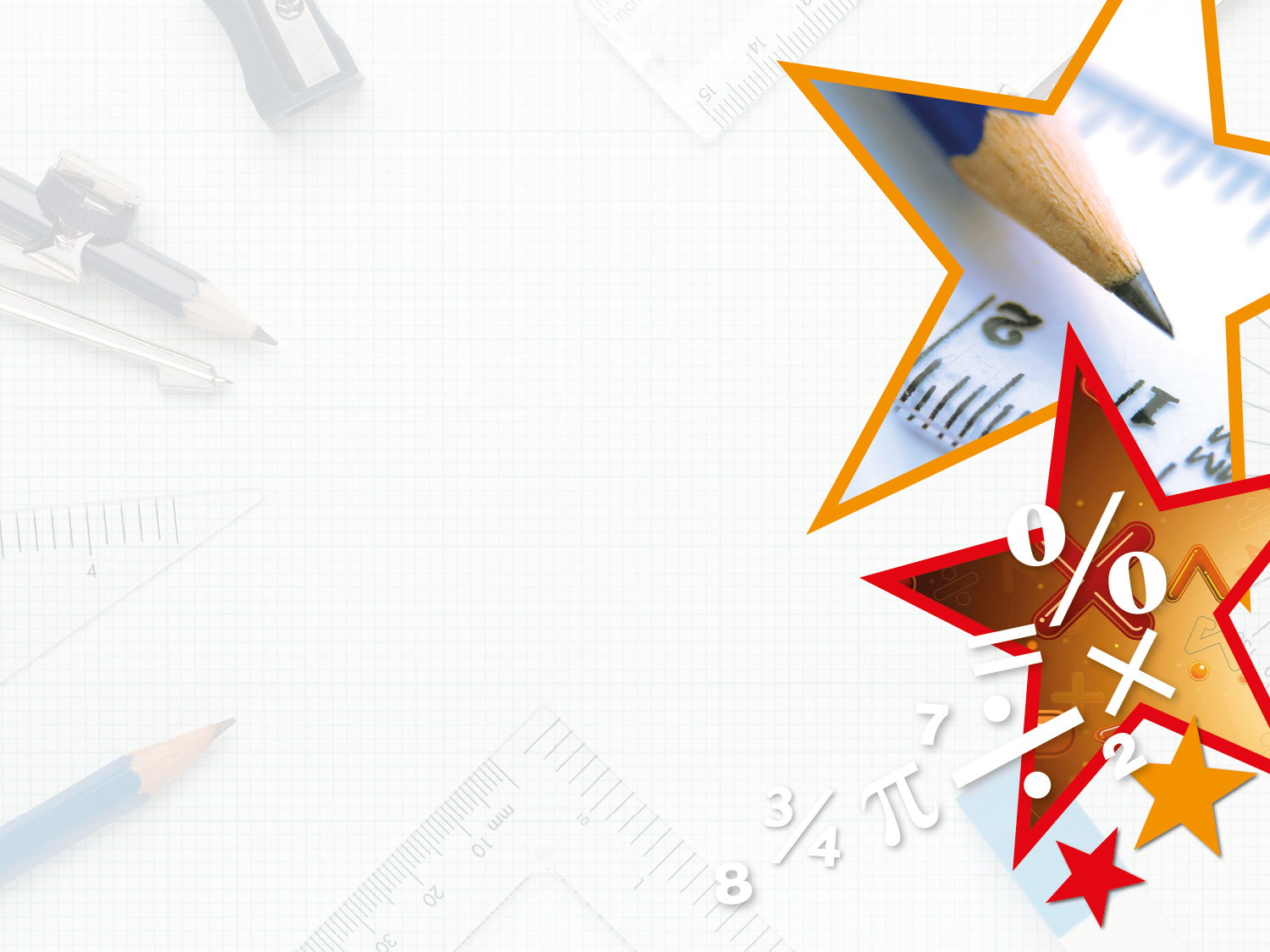 Reasoning 2

Is this statement correct?







Explain your answer.
Y4
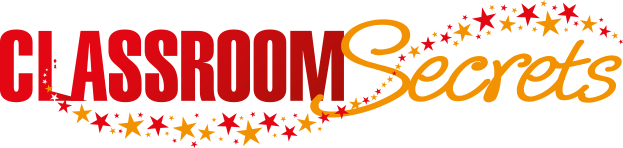 © Classroom Secrets Limited 2019
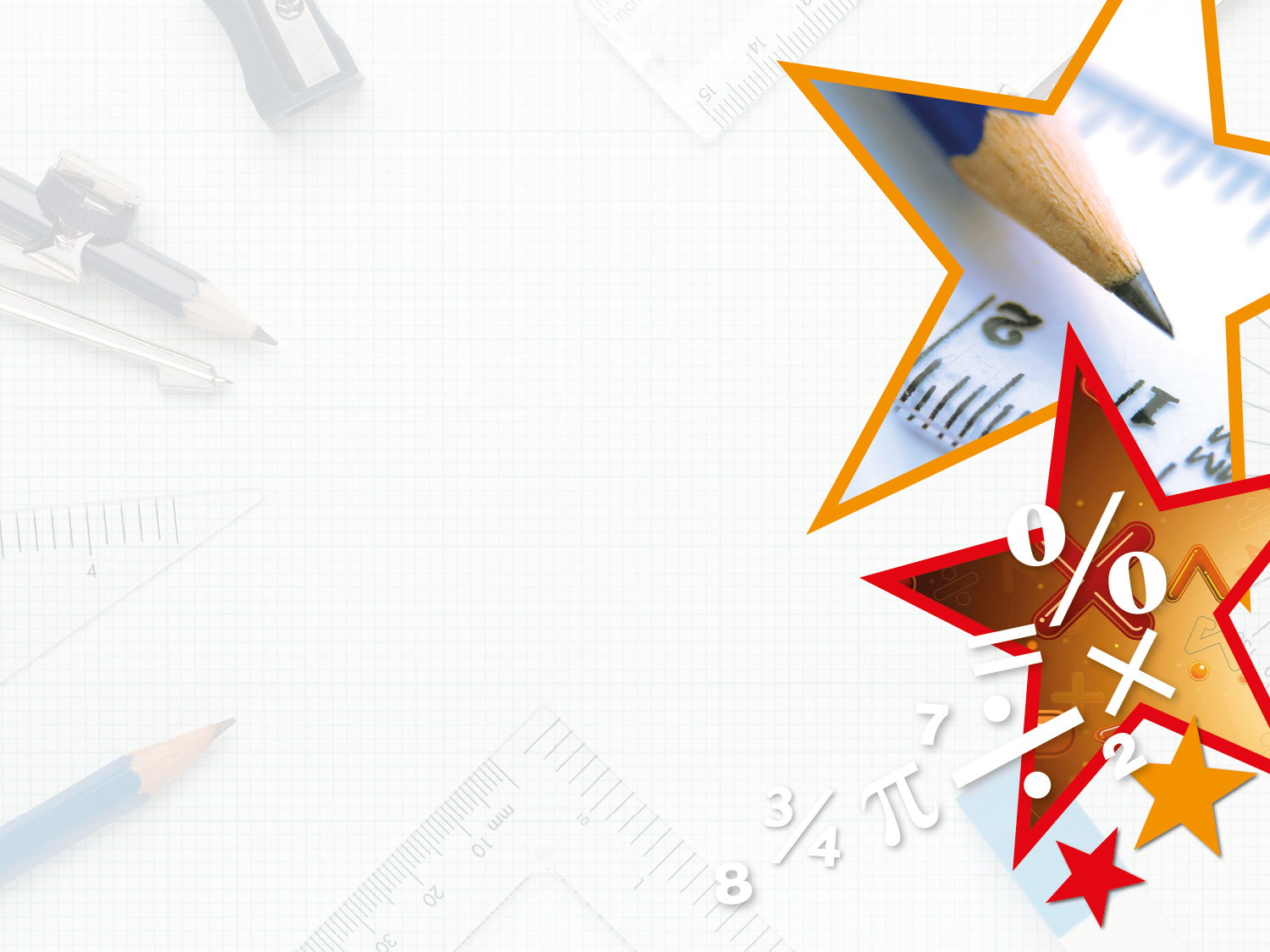 Reasoning 2

Is this statement correct?







Explain your answer.


Yes, the statement is correct because…
Y4
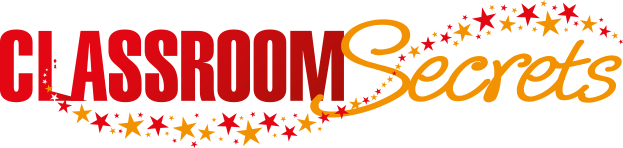 © Classroom Secrets Limited 2019
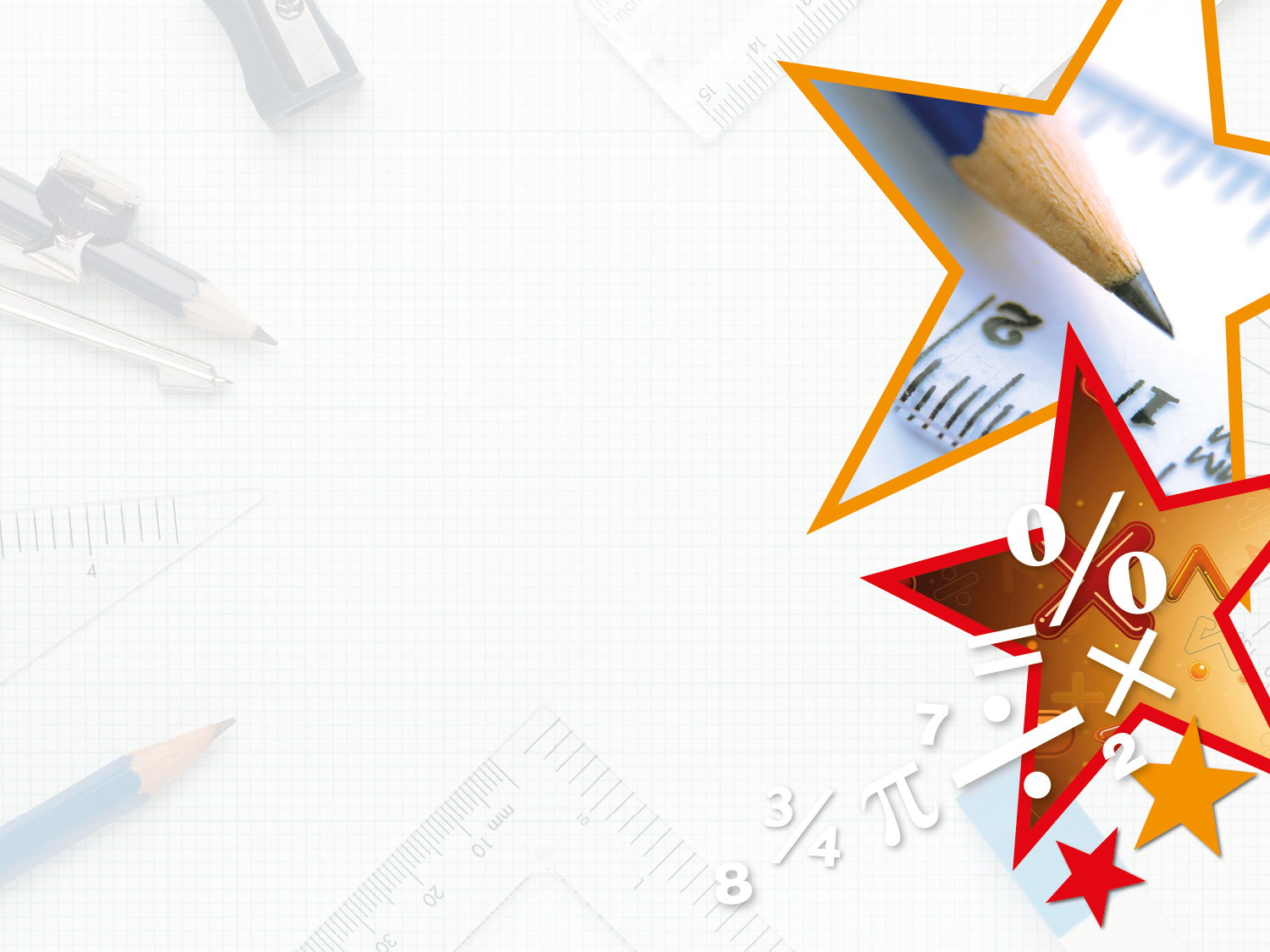 Reasoning 2

Is this statement correct?







Explain your answer.


Yes, the statement is correct because twenty two hundredths are greater than 2 hundredths.
Y4
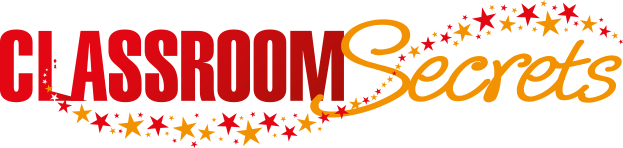 © Classroom Secrets Limited 2019